Working with the Media
Sharing your story and setting the agenda
Agenda
Current media landscape 
What do media want?
Preparing your pitch
Talent & Content
Planning your Interview
‘Do’s’ and ‘Don’ts’ & Media Channels
When you’re the story: managing a crisis
Bridging techniques
Resources
Questions?
NZ media landscape
Online media – Newsroom, The Big Idea, GrownUps, Coup de Main, The Spinoff.
Online channels appeal because people want interactivity, also can be shared easily.
Overseas outlets interested in NZ events “the Jacinda factor”.
Smaller media – e.g. ARE vs. Bauer, NZ Herald/NZME/Mediaworks.
Exclusivity and click bait/strong headlines are appealing to media outlets.
Short attention spans / reading age of 11 years old / busy lives. 
Growth of lifestyle profile story opportunities for real people.
Expert opinion, op eds (opinion pieces), blogs and social commentary.
[Speaker Notes: Content partnerships now so one story can go very wide e.g RNZ, Stuff and Newsroom
Online media– Newsroom, The Big Idea, Concrete Playground, The Spinoff;
Overseas outlets interested in NZ happenings – The Guardian, Daily Mail, etc;
Smaller media – e.g. ARE vs. Bauer, NZ Herald/NZME/Mediaworks reduced journalists – means stories are getting harder to place in the news sector;
Exclusivity and click bait/strong headlines are appealing to media outlets;
Online channels appeal because people want interactivity, videos, animation alongside their stories;
Short attention spans/busy lives – media cater by estimating how long it’ll to read an article;
Increased number of lifestyle opportunities – at home, my first job, my favourite getaway , etc;
Celebrity, click bait and water cooler conversation get the most hits; Be prepared to look for the hook.
Lifestyle content, Op eds (opinion pieces), blogs and experts are well sought after.]
What is news in New Zealand?
local angles on national stories
expert and informed comment
surveys and consumer trends
solutions to customer problems
new, first, last, unique, biggest etc
NZ doing well globally
influencer or links to celebrities
conflict and drama.*
* approach with caution!
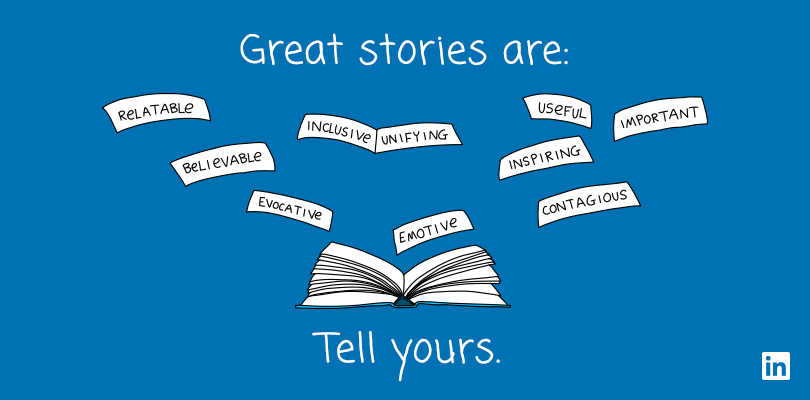 [Speaker Notes: First, Best, Largest, topical, educational, different or quirky; 
Something thought provoking (scary, emotional), affects people - real life; 
Easily understood and digestible content - pithy and precise; 
Something that suits and relates to their audience (know your media outlets); 
Pop culture/celebrity / famous ‘friends’; 
Good vs. Bad; 
Evidence/research/stats;
Related to current/topical politics;
NZ doing well on a global stage.]
The pitch
Who do you reach?
Why should New Zealanders care?
Show that you have thought about the media outlet. (Don’t spray n pray!)

PR pitch checklist
Newsrooms are increasingly under-staffed and often have fewer senior journalists: package your story with talent & expert opinion.
Keep the pitch concise, avoid jargon and don’t assume.
Good news attracts fewer listeners than bad.
Be strategic – timing, messaging.
Offer an exclusive / a first peek / something that people can’t experience without a media partner.
[Speaker Notes: NEWS IN NZ

1. Take the initiative, research media outlets and try to match up your own interests with the interests of a specific journalist. 
2. Look for journalists that are interested in what you have to say in your area of expertise, and you’ll have more success.
First, Best, Largest, topical, educational, different or quirky; 
Something thought provoking (scary, emotional), affects people - real life; 
Easily understood and digestible content - pithy and precise; 
Something that suits and relates to their audience (know your media outlets); 
Evidence/research/stats;
Related to current/topical politics;
NZ doing well on a global stage.]
Story telling via media
The process of combining facts and narrative to communicate a message and an emotion to a target audience.
Closing the knowledge gap between supporters and your organisation.
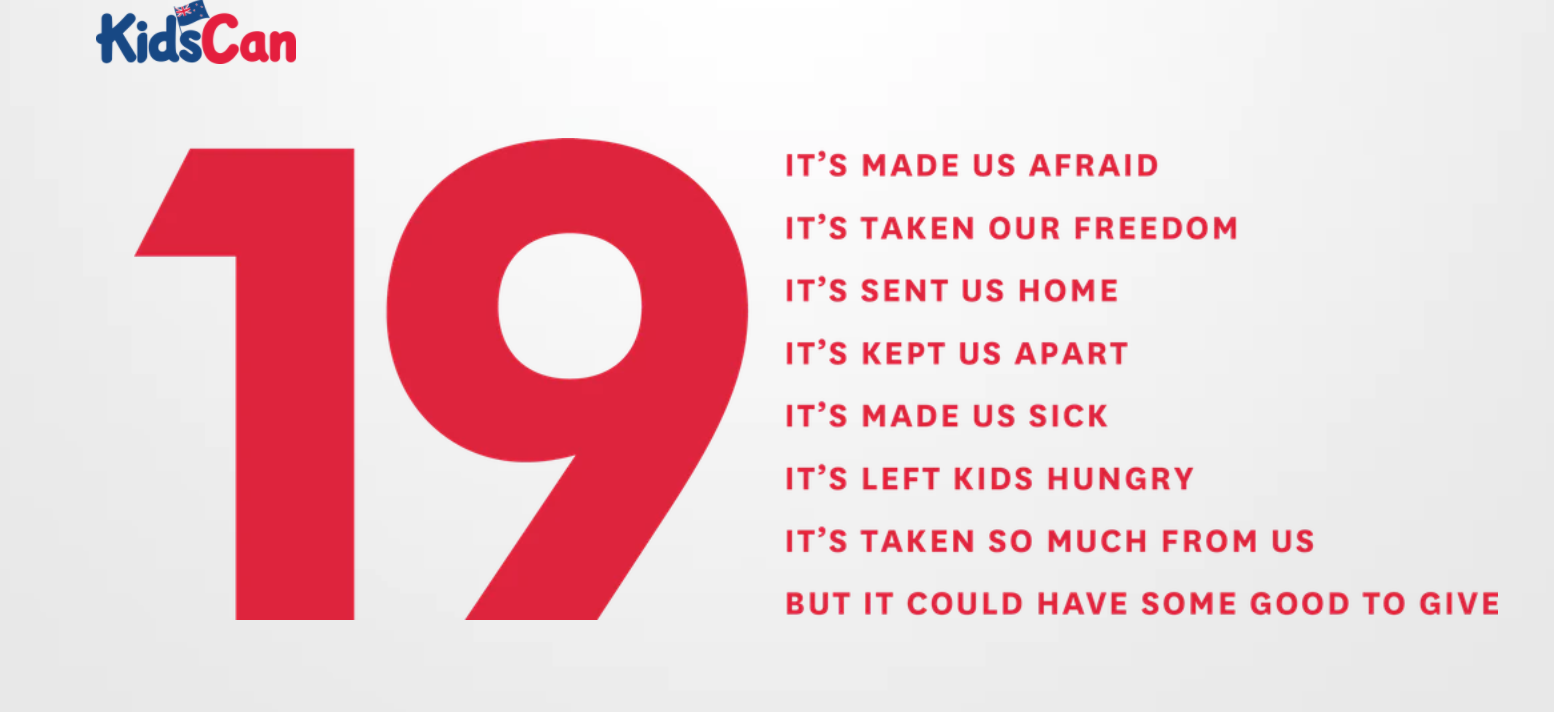 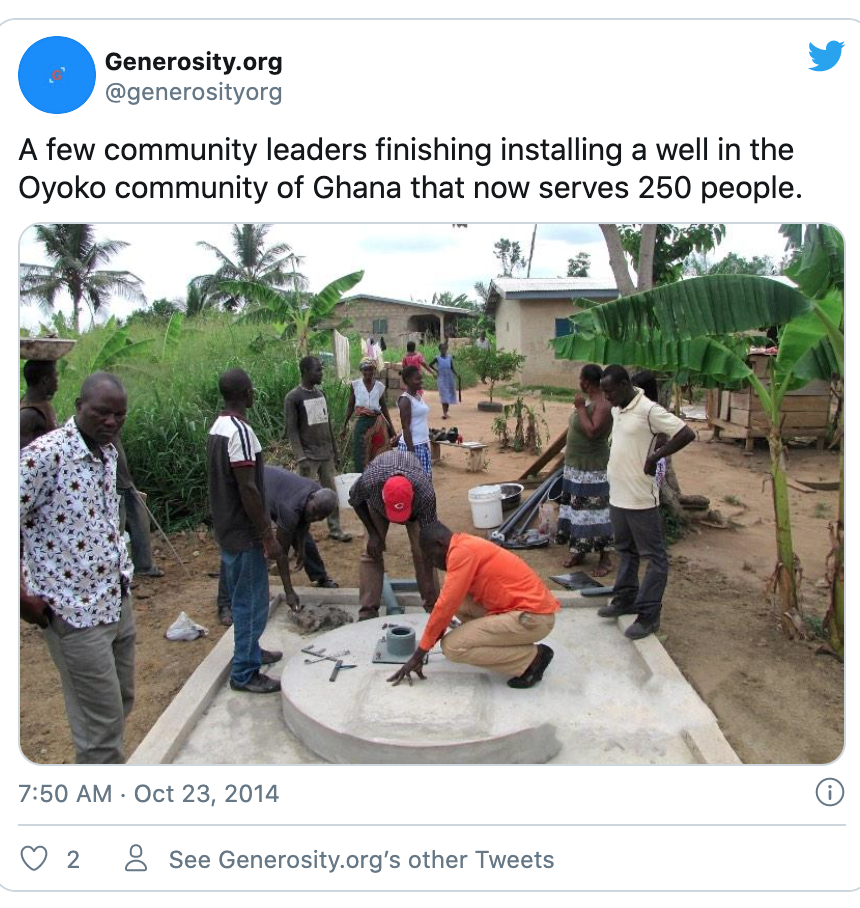 [Speaker Notes: There is an old advertising adage, “facts tell, stories sell,” but why? There are two key truths:
We can relate to stories
We remember them
By telling stories about the need for change (what’s not right and what will fix it), it doesn’t matter whether the reader has experienced the situation themselves – the story gives them the experience – and will help them remember what’s needed – including what they can do to help!

Without a strategic, intentional message, it is very easy for your nonprofit to get side- tracked. When that happens, the external perception of your organization may become inconsistent. Often, you give people more information than they can remember or even contradictory messages. This is a problem that prevents your organization from having a strong voice and position.

The other benefit of messaging is that the more you strategically undertake messaging, the easier it will be to write about your organization. You will know what point you need to make; no more starting from scratch each time. In the future, you will be able to remain consistent and focused.
Stories are the single most powerful weapon in any leader’s rhetorical arsenal. Yet most people struggle to think of compelling stories that reinforce their messages.
 
That’s usually because they’re trying to think of a “big” story.  Instead, you’ll be much more successful if you think smaller.  
 
A story can be many things: your personal experience with a person, place or thing; somebody else’s experience; case studies in the news; or a historical or fictional example. 
 
Good stories bring abstract messages to life through more tangible examples.]
Talent and tactics
Choosing your spokesperson
they are benefiting from or delivering your service. 
connection with your community & audience
comfortable under pressure
well briefed
won’t go rogue and deviate from your main messages
uses strong language and compelling examples.
Serve it up on a plate
provide stats & global comparisons
arrange good images or an interview setting
brief your talent and prep them for interview
provide quotes
offer to fact check. 
How can the public become involved? 
What's in it for them i.e., why should they support you?
[Speaker Notes: Charities can learn from this situation by arming their spokespeople with relevant and engaging content that is likely to generate follow-up questions. 

Substantive, specific and audience-appropriate material can set the course of the interview in your favour, reducing the likelihood of the interviewer changing tack to make the session more interesting.

Don’t say: “Well there are many different, equally valid views that you could take on this question. Some of the more interesting ones include…“

Do say: “We think that the best way to solve this problem is…“]
Plan & prep for your interview
What are my three key points?
Know your audience (personas)
Plan for the worst
Do your research
The basics: clothing, environment & no alcohol!
Be interesting!!!
[Speaker Notes: Why am I doing this?
What do I hope to achieve?
Who am I trying to reach? Know the audience for the media outlet and more broadly
What am I trying to tell them?
How can I best relay my message? 
BASICS: Warm up exercises; Liquid – hydrate but don’t overdo it; NO alcohol pre-interview; Technology – phone line, internet connection, avoid mobile phones if possible for dodgy reception

Write down three to five strong key points you wish to convey - put these in front of you; 
List likely questions and your answers - these will cement them in your mind. Include the hardest questions you can think of; 
Don’t wait for the interviewer to warm up, or for the interviewer to ask the questions you really want to answer - lead the conversation; 
Take the initiative by introducing the subject you want to discuss; 
Answer the questions with enthusiasm and confidence - colourful answers that are on point - your tone and enthusiasm will affect what the interviewer thinks of you and your expertise in an area; 
Having said what you want to say, shut up...don’t be embarrassed by silence and don’t fill the gaps; that’s the interviewer’s job; 
Ask your own question (see politicians as experts in this) to steer the interview in the direction you want; 
Be alert for when you can get your message across. Repeat key messages at least twice per interview; 
Be succinct. Practise saying things simply, clearly and slowly;
Do what you need to do to promote relaxation prior to the interview;
Don’t be embarrassed to plug your project/work – and know the details (date, web site, ticket prices, etc).]
Interviews: top tips
Radio
keep it brief with soundbites
be interesting!
use words to create a picture
watch your pace
avoid mobile phones.
TV
don’t look at the camera
be concise
use strong language
give examples.
Print & online
check deadlines
do your research
highlight numbers & surveys
create photo opportunities
present interesting and relevant information
reinforce your main points with real examples.
Nothing is “off the record”!
[Speaker Notes: Most radio interviews are no more than 1 – 2 minutes once edited. You want them to use the best content so watch out for waffle and aim to land your key messages early.

A couple of compelling examples that paint a picture and some good soundbites with descriptive language make the interviewer's job easier when it comes to editing and will ensure you get what you want to say across in the finished product.

During interviews, try to deliver your key messages early, and frequently. Don’t wait to be asked. Journalists are looking to you to tell them why they should care and who this story will appeal to

One helpful strategy is to begin with your conclusion e.g. “Let me start by making two important points.. etc” or “This is one of our most important exhibitions / collection items because…”

Bridging phrases

The key issue is this..
* Our focus right now is..
* That’s unclear, but what I can tell you is..
* The question we need to ask is..]
Do’s and don’ts
Be mindful of….
your key messages 
stay on brief… understand the angle… shortcutting
who you want to reach and how you talk to them
anecdotes and stories not just statistics
analogies, similies and soundbites
try to relax: it makes for a better interview
remember, you’re the expert so own it!
Avoid….
waffling - know when to end your answer
speaking off the record
being provoked… take a breath and answer calmly
making up an answer
repeating negative statements – it will become the promo soundbite
jargon and tech speak 
addressing hypotheticals… that way lies danger.
[Speaker Notes: DON”T

Don’t go on too long - you will trip yourself up; 
Don’t talk about the problem, talk about a solution; 
Don’t let a reporter stand uncorrected, always confidently correct them if they are wrong; 
Don’t repeat a journalist’s negative statement; 
Don’t fall victim to a hypothetical situation; 
Don’t mumble; 
Don’t use jargon - if you can simplify the message, do. Assume the journalist and the audience know nothing, unless it’s a niche publication;
Don’t be provoked;
Don’t lie and don’t fake it – you will be found out; 
Never say ‘no comment;’ 
Don’t speak ‘off the record’ – there is no such thing; 
Don’t get bogged down, change the tone or direction of the interview - ‘that’s an interesting point, but if I could discuss..’

‘shortcutting’ Cutting out unnecessary preamble gives you more time to focus on what you’re really there to talk about, and stops your audience from switching off before you’ve had the chance to get your message across.
this doesn’t mean rushing through your material. By getting straight to your key messages, you give yourself more time to focus on what really matters – the good work of your charity.

Don’t say: “It’s such a pleasure to be here, I’m such a fan of the show! Let me give you some background on my history at this charity…”
Do say: “The answer to your question is yes, and this is because…”]
Crisis communications
Stall but call!
[Speaker Notes: If any reporter rings you and starts interviewing you over the phone, Stall But Call. 
 
Ask who they are
Where they’re from
The deadline for the story
Who else the reporter has spoken to/plans on speaking to. 
 
Then explain you’ve got someone with you right now, take their phone number and ring back in 30 minutes.
 
Stick to your word and ring them back.  Use the time to decide;
 
i) Should you take part in the interview? 
ii) What you’re going to say
iii) Possible questions you’ll be asked - and your responses (key messages).
iv) Answers to Devil’s Advocate questions]
Fundamentals of fronting up
[Speaker Notes: CONCERN - ACTION - PERSPECTIVE
  - Acknowledge the question of the argument
 - Outline the actions you are taking to resolve the problem
 - Contextualize the issue (perspective)
When things go wrong, apologise. The media will soon move on to find other stories.
Investigate and remedy the problem. 
Finally, explain to reporters how and why there will be no repeat of the problem.]
Managing negative questions
NEVER say “No Comment”
use bridging statements to transition to key messages and take control
repeat key messages
stay positive - avoid starting an answer with “No”
try a partial concession to transition to your key messages.
[Speaker Notes: Avoid The No Comment  phrase - it will only make you appear defensive.
A better option is to explain why you have no comment e.g. “I have no comment because I haven’t had a chance to investigate.”
Don’t comment on rumour or speculation. Check first. 
And when you act as a spokesperson for a company or organization, don’t offer
conflicting personal views.
A bridging statement moves you from a negative question or topic, to an issue you want to highlight or discuss. Answer the question as briefly as possible, and then ‘bridge’ to your message or talking point.
Here are some examples of bridging statements:
“It’s important to remember that…”
“Keep in mind that…”
“Here’s what we’ve been hearing from our members…”
“Here’s what we know…”
“That said, what we see as an even bigger issue…”
“What our research shows…”
Partial Concessions: 
‘Look, I can understand that people are saying that.  If I were in their shoes, I would be too.  But let me explain why this is happening.’
 
The concession allows you to replace carping criticism with positive explanations.]
The tough questions / when to ‘bridge’
What we know is this...
I don’t know about that, but I do know...
I can’t discuss personal / confidential information, however...
That’s one point of view, but let’s look at this from another perspective…
I’ve not been fully briefed on that yet, but am happy to come back to you once I have.
What we see as the bigger issue is…
Getting the basics right
respond promptly
make it easy
know your case for support / key messages
great talent & strong images
pitch appropriately for the medium
remember: what and so what?
give to maintain the relationship with media contacts.
www.communitycomms.org.nz
[Speaker Notes: Be strategic
Think about what it is that you want to share, why you want to share it, and what it is you want to achieve. You need to think about what your research says and where it will be useful.

Equally, you need to consider:
the timing of a release
how you might structure it
what you might have to say
why you are doing this
and why now.]
Questions?